Wissenschaft vom Erzählen
(„Erzähltheorie“)
lat. narrare (erzählen)
narratologie
Was?
Raum
Zeit
Wie?
Inhalt des Erzählten 

Präsentation des Erzählten
Kategorien
Figuren
Fokalisierung
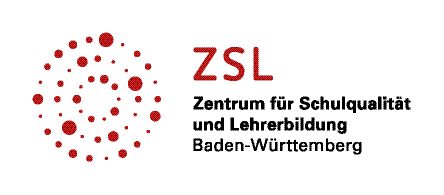 Narratologisches Close reading
[Speaker Notes: Erzähltheorie: Was ist eine Erzählung, eine Geschichte? Wie ist eine Erzählung aufgebaut? Wie kann man Erzählungen untersuchen?
Wechselwirkung von Inhalt und Präsentation des Erzählten (Schwerpunkt auf dem „Wie?“)]
narratologische kategorien
narratologische kategorien
ZEIT
RAUM
FOKALISIERUNG
FIGUREN
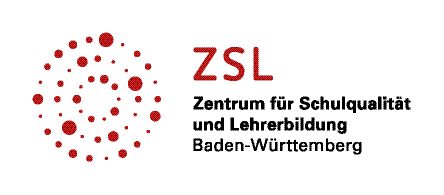 Narratologisches Close reading
narratologische kategorien
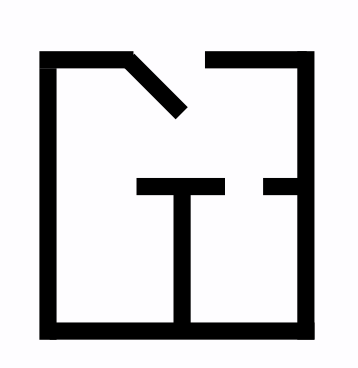 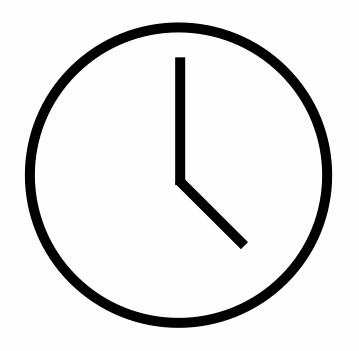 RAUM
ZEIT
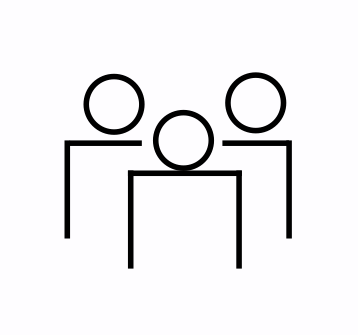 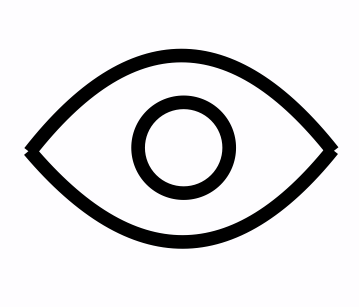 FIGUREN
FOKALISIERUNG
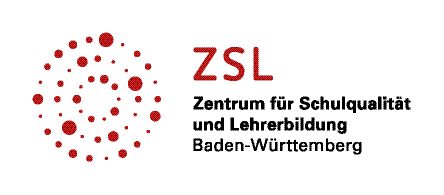 Narratologisches Close-Reading